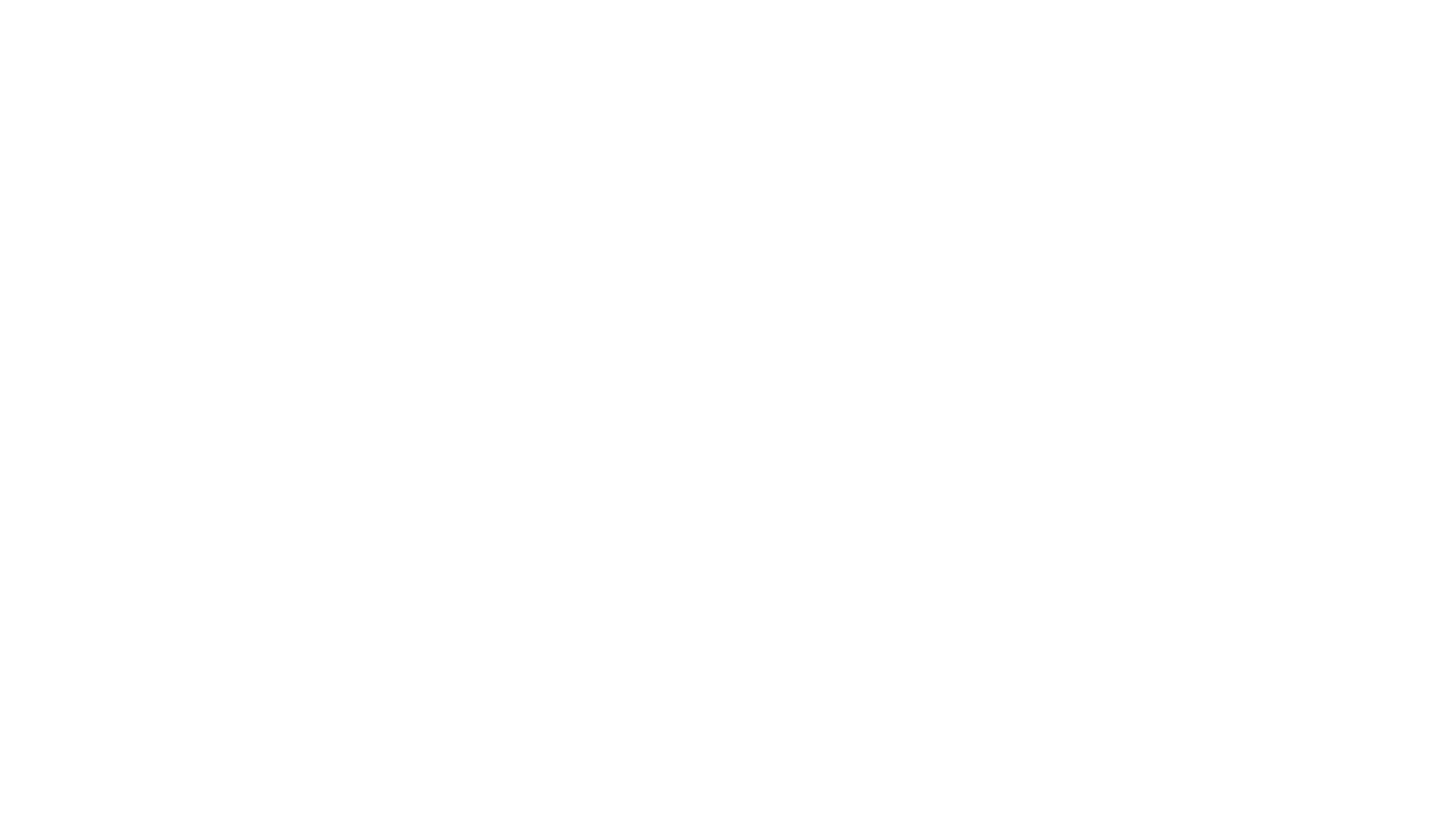 Set 1 Soundsg
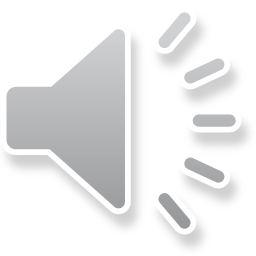 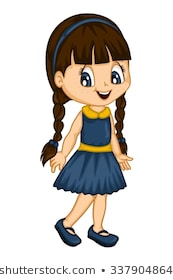 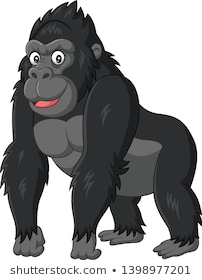 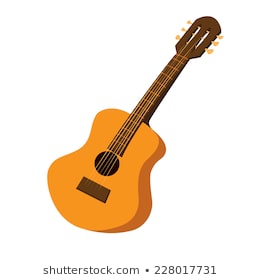 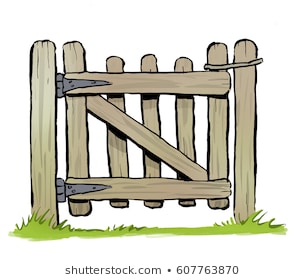 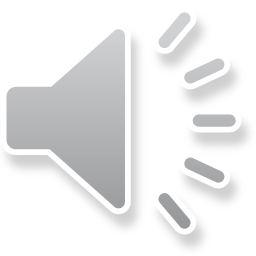 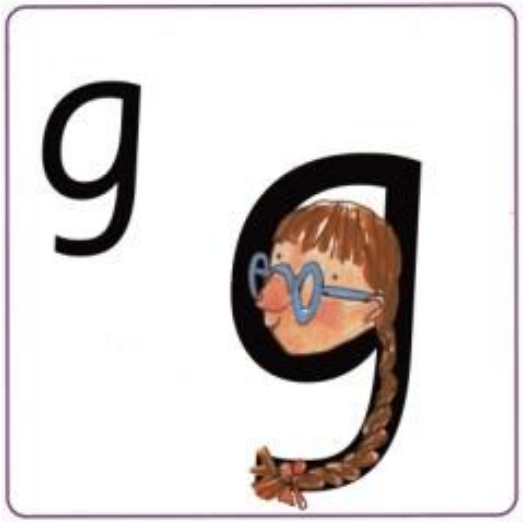 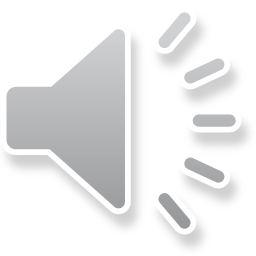 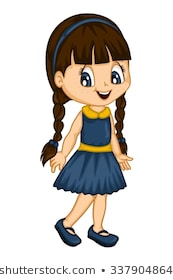 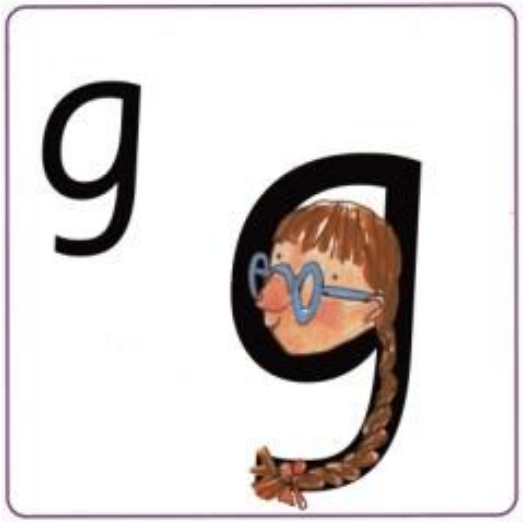 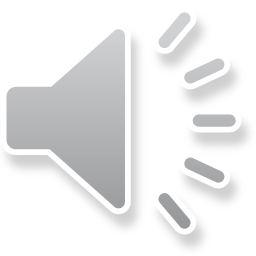 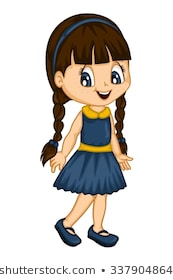 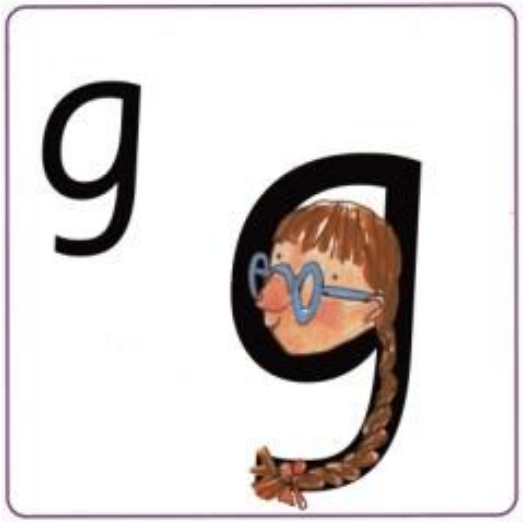 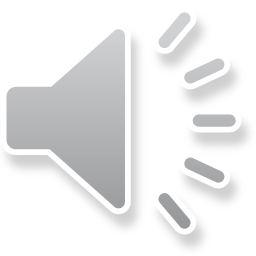 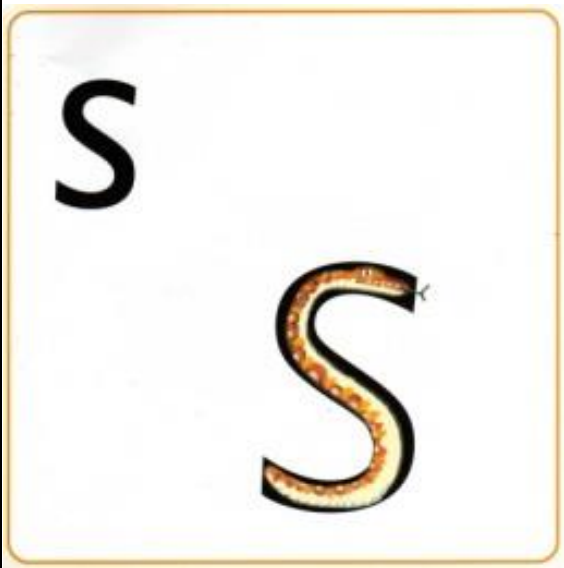 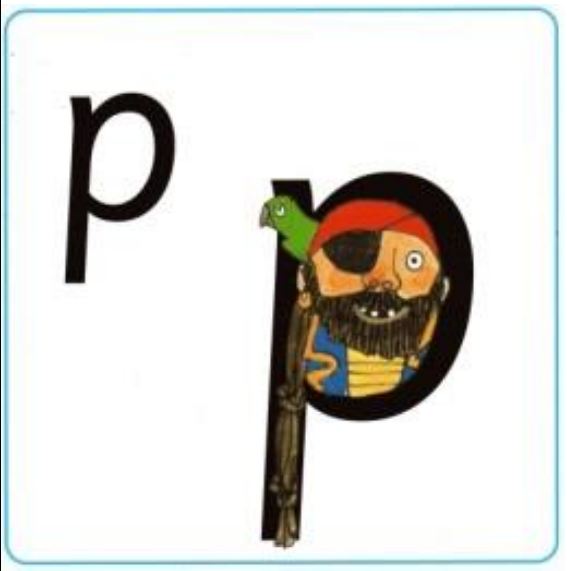 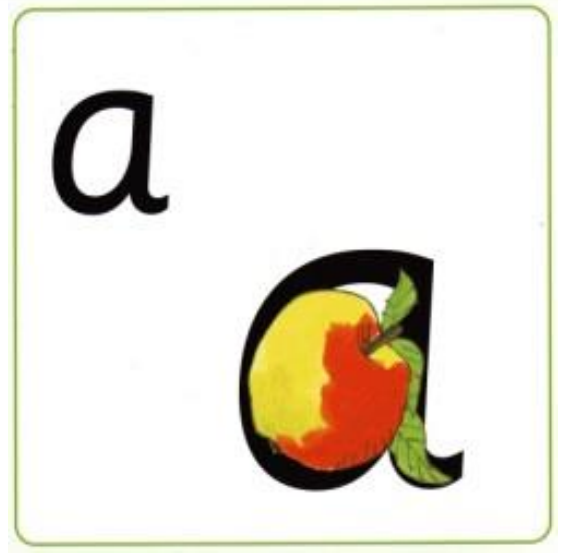 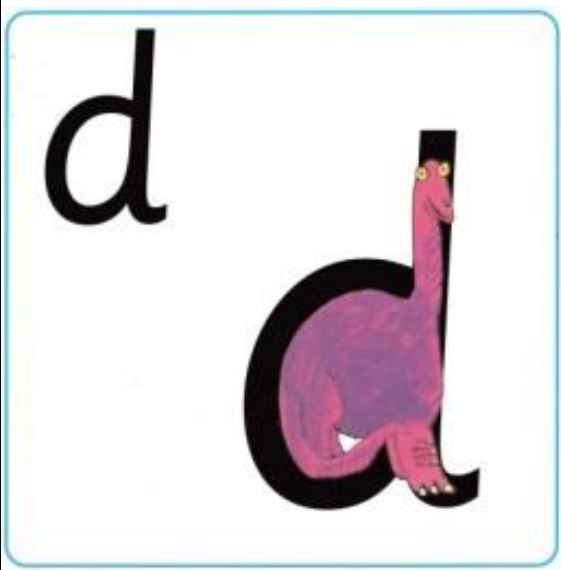 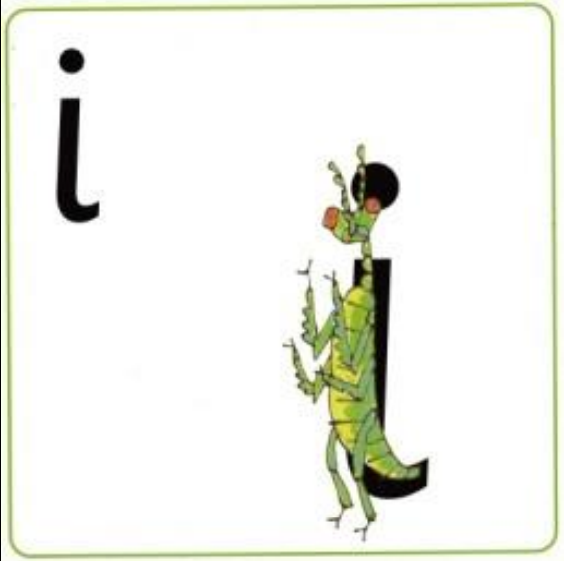 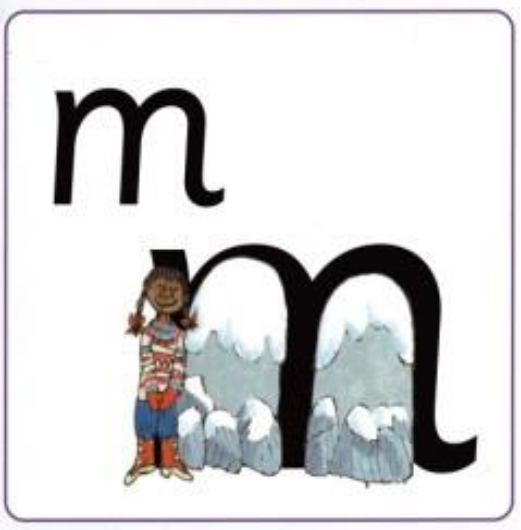 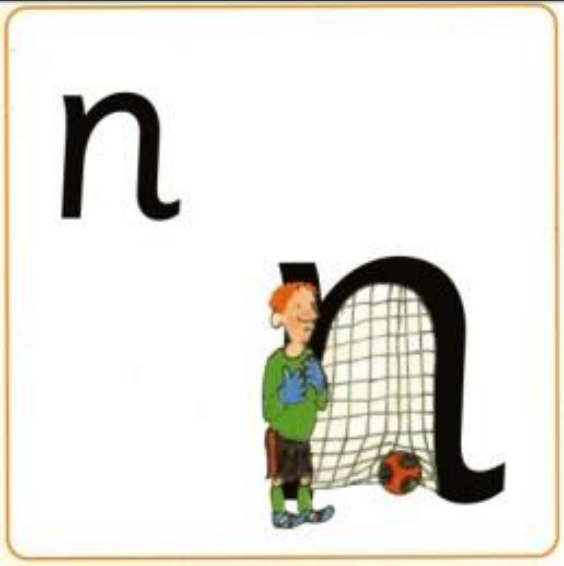 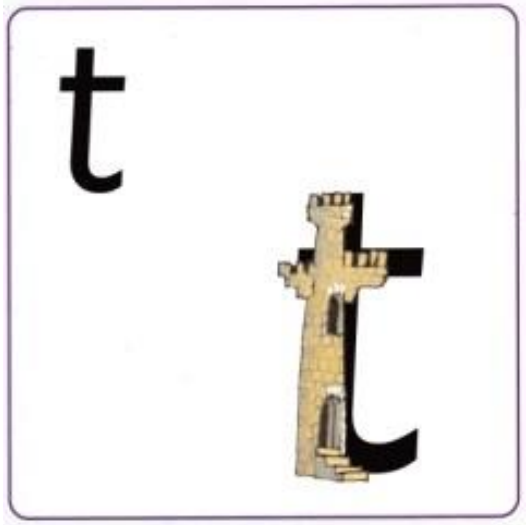 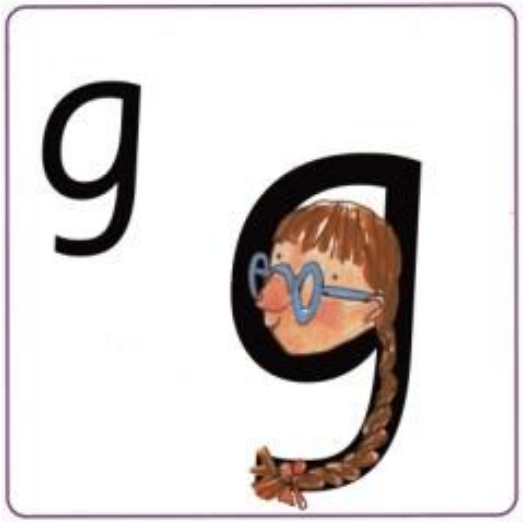 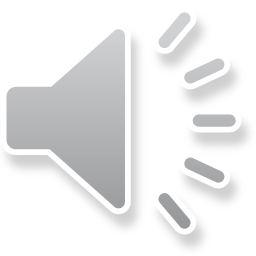 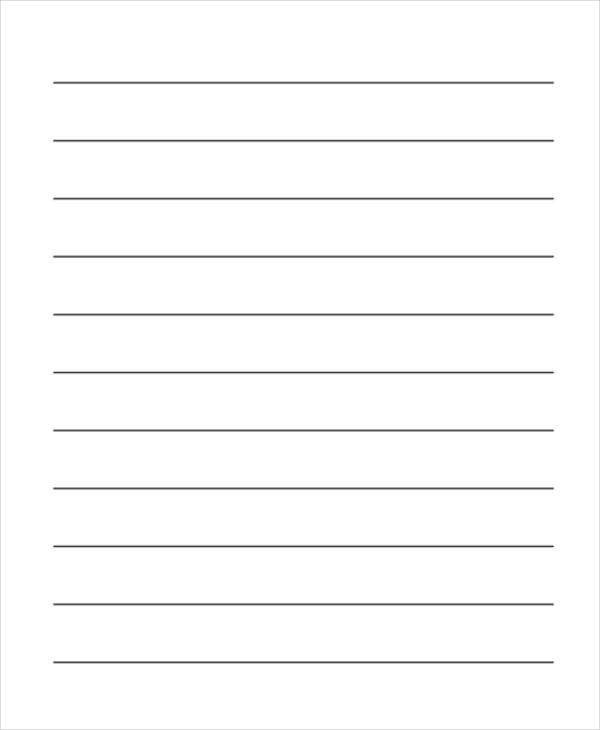 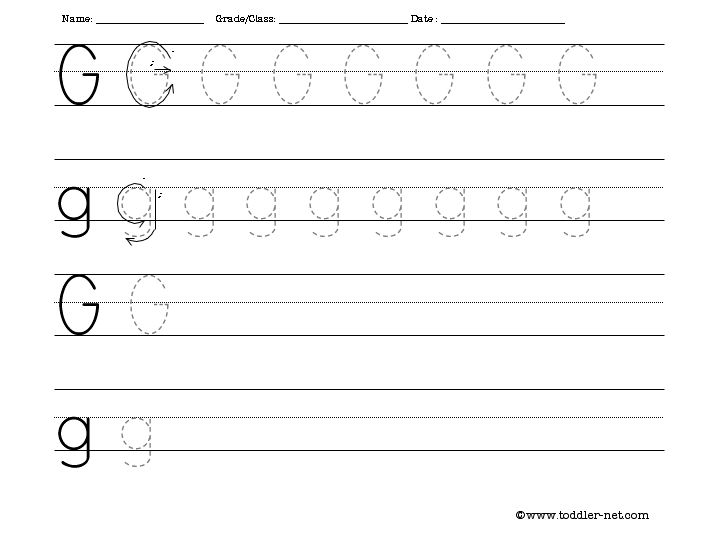 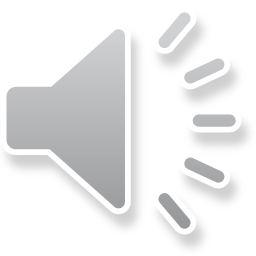